<September,2021>
Project: IEEE P802.15 Working Group for Wireless Personal Area Networks (WPANs)

Submission Title: [TG4aa JRE September Virtual Interim 2021 Closing report]	
Date Submitted: [22th September, 2021]	
Source: [Takashi Kuramochi] Company [LAPIS TECHNOLOGY]
Address [2-4-8 Shinyokohama,Kouhoku-ku,Yokohama 222-8575 Japan]
Voice:[+81-45-476-9295], FAX: [], E-Mail:[kuramochi722@lapis-tech.com]	
Re: []Abstract:	[This document contains TG4aa JRE closing report from Virtual September Interim sessions,2021]Purpose:	[information]
Notice:	This document has been prepared to assist the IEEE P802.15.  It is offered as a basis for discussion and is not binding on the contributing individual(s) or organization(s). The material in this document is subject to change in form and content after further study. The contributor(s) reserve(s) the right to add, amend or withdraw material contained herein.
Release:	The contributor acknowledges and accepts that this contribution becomes the property of IEEE and may be made publicly available by P802.15.
Slide 1
Takashi Kuramochi, LAPIS TECHNOLOGY
<September,2021>
IEEE 802.15 TG4aa JREVirtual September Interim Closing report onSeptember 22th ,2021
Slide 2
Takashi Kuramochi, LAPIS TECHNOLOGY
<September,2021>
About TG4aa
TG 4aa – Japanese Rate Enhancement (JRE) amendment
	Objective: data rate extensions for the SUN FSK modulation and channel parameters focusing on the Japanese frequency band
Chair :Takashi Kuramochi(LAPIS)
Vice-Chair : Hiroshi Harada(Kyoto University) 
Vice-Chair : Kunal Shah(ITRON)
Secretary : Kiyoshi Fukui(OKI)
Technical Editor : Kiyoshi Fukui(OKI)
Slide 3
Takashi Kuramochi, LAPIS TECHNOLOGY
<September,2021>
TG4aa JRE sessions in September Interim
Slide 4
Takashi Kuramochi, LAPIS TECHNOLOGY
<September,2021>
Current Status of TG4aa
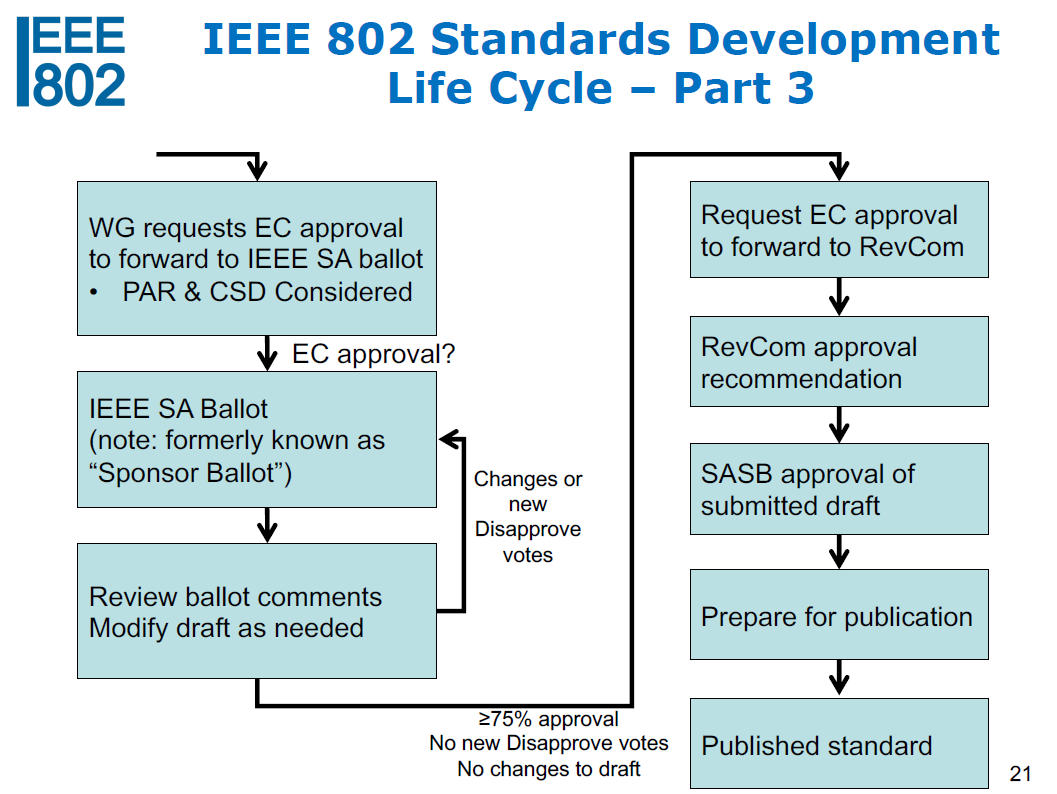 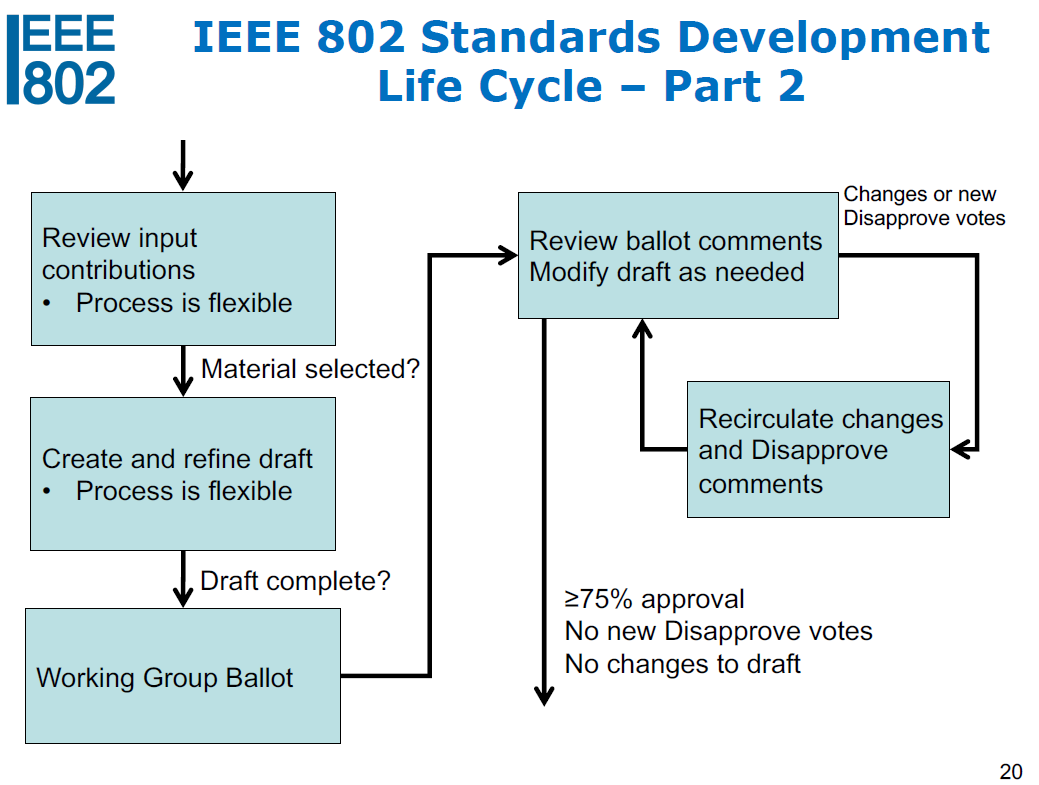 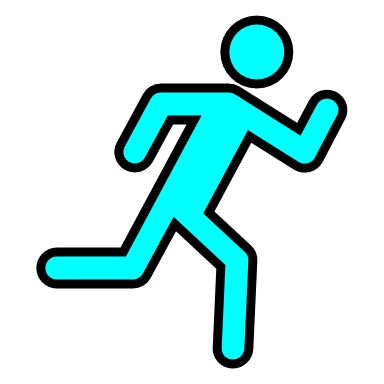 We are here!
1.SA Initial Ballot :Closed
2.Comment resolutions :Done.
3. Amendment of the draft :Done
4. Recirculation SA Ballot: Ready
Slide 5
Takashi Kuramochi, LAPIS TECHNOLOGY
<September,2021>
Agenda for TG4aa meetings
Target: TG Motion for SA Recirculation ballot and CRG formation

Session1:
Review SA Ballot results
Resolve comments for SA ballot of 802.15.4aa d08.

Session2:
Review updated draft (802.15.4aa d09)
TG motion for SA recirculation ballot and CRG formation
Next Steps
Slide 6
Takashi Kuramochi, LAPIS TECHNOLOGY
<September,2021>
Accomplishments:
Review SA ballot results
Resolve comments for SA ballot of 802.15.4aa d08(DOC:15-21-0495-01-04aa)

Review updated draft (802.15.4aa/D09)

Three TG motions were moved.
Planned November Plenary(# of Sessions)

Minutes posted(15-21-0517-00-04aa)
Slide 7
Takashi Kuramochi, LAPIS TECHNOLOGY
<September,2021>
Review SA Initial ballot results
Initial SA Ballot for P802.15.4aa/D08 was quorate , and passed.
Slide 8
Takashi Kuramochi, LAPIS TECHNOLOGY
<September,2021>
TG Motions
Three TG motions were moved.
-Motion 1: Approve the comment resolutions in the spreadsheet that is	    posted to Mentor(DOC:15-21-0495-01-04aa).
		 This Motion doesn’t go WG Motion

-Motion 2: Approve the draft for recirculation
		 This Motion goes WG Motion

-Motion 3: Approve the CRG formation
	 	 This Motion goes WG Motion
Slide 9
Takashi Kuramochi, LAPIS TECHNOLOGY
<September,2021>
TG Motion 1: Approve the comment resolutions in the spreadsheet that is posted to Mentor
(Task Group only)
Motion: Task Group TG4aa approves the comment resolutions in the spreadsheet that is posted to Mentor[15-21-0495-01-04aa] as the Response To Individual Ballot Comments of Standards Association ballot.

Moved:Phil Beecher(Wi-SUN Alliance)
Seconded: Don Sturek(ITRON)
There is no discussion or objections.
The motion is approved  unanimous consent
Slide 10
Takashi Kuramochi, LAPIS TECHNOLOGY
<September,2021>
TG Motion 2: Approve the draft for recirculation
Motion:Task Group TG4aa requests 802.15WG to review and approve the CSD [15-20-0319-00-04aa], and the CA document [15-21-0083-08-04aa]; and requests unconditional approval from the EC to submit P802.15.4aa_D9 to Standards Association Recirculation ballot.

Moved:Don Sturek(ITRON)
Seconded: Kunal Shah(ITRON)
There is no discussion or objections.
The motion is approved  unanimous consent
Slide 11
Takashi Kuramochi, LAPIS TECHNOLOGY
<September,2021>
WG Motion SA Ballot recirculation

802.15 has reviewed and approves the CSD [15-20-0319-00-04aa], and the CA document [15-21-0083-08-04aa]; and approves forwarding draft P802.15.4aa_D9 to Standards Association Recirculation ballot.

    Moved by: Takashi Kuramochi
    Seconded by: Rick Alfvin
There is no discussion or objections.
The motion is approved  unanimous consent
Slide 12
Takashi Kuramochi, LAPIS TECHNOLOGY
<September,2021>
TG Motion3:Approve the CRG formation
Task Group TG4aa requests 802.15WG to approve the formation of a Comment Resolution Group (CRG) for the Standards Association Recirculation balloting of the P802.15.4aa_D9 with the following membership: Takashi Kuramochi(Chair), Hiroshi Harada, Kunal Shah, Henk De Ruijter, and Kiyoshi Fukui. The 802.15.4aa CRG is authorized to approve comment resolutions, edit the draft according to the comment resolutions, and to approve the start of recirculation ballots of the revised draft on behalf of the 802.15 WG. Comment resolution on recirculation ballots between sessions will be conducted via reflector email and via teleconferences announced to the reflector as per the LMSC 802 WG P&P.

Moved:Phil Beecher(Wi-SUN Alliance)
Seconded: Don Sturek(ITRON)
There is no discussion or objections.
The motion is approved  unanimous consent
Slide 13
Takashi Kuramochi, LAPIS TECHNOLOGY
<September,2021>
WG Motion to form TG4aa CRG:
Move that 802.15 WG approve the formation of a Comment Resolution Group (CRG) for the Standards Association Recirculation balloting of the P802.15.4aa_D9 with the following membership: Takashi Kuramochi(Chair), Hiroshi Harada, Kunal Shah, Henk De Ruijter, and Kiyoshi Fukui. The 802.15.4aa CRG is authorized to approve comment resolutions, edit the draft according to the comment resolutions, and to approve the start of recirculation ballots of the revised draft on behalf of the 802.15 WG. Comment resolution on recirculation ballots between sessions will be conducted via reflector email and via teleconferences announced to the reflector as per the LMSC 802 WG P&P.
 
Moved by: Takashi Kuramochi
Second by:Richard Alfvin

There is no discussion or objections.
The motion is approved  unanimous consent
Slide 14
Takashi Kuramochi, LAPIS TECHNOLOGY
<September,2021>
Plan for November Plenary
Topics
Review & resolve comments on SA ballot.
Slots
2 slots are planned on EST EV1.
Slide 15
Takashi Kuramochi, LAPIS TECHNOLOGY
<September,2021>
Next Steps
1.Response To Individual Ballot Comments of Standards Association ballot via myProject.
2.Initiate Recirculation ballot  via myProject
CRG meeting will be planned on 
EDT 17:00-18:00 Thursday 7th October 2021
EDT 17:00-18:00 Thursday 14th October 2021
Slide 16
Takashi Kuramochi, LAPIS TECHNOLOGY
<September,2021>
Contacts
Takashi Kuramochi, LAPIS TECHNOLOGY 
kuramochi722@lapis-tech.com
Slide 17
Takashi Kuramochi, LAPIS TECHNOLOGY